Lecture 13Access Control
CS211 – Fundamentals of Computer Programming II
Branden Ghena – Fall 2021
Slides adapted from:Jesse Tov (Northwestern), Hal Perkins (University of Washington)
Administrivia
Homework 5 is underway
Remember this is a SOLO ASSIGNMENT

Hardest part: getting used to C++ syntax

Example: calling a function on an object
Documentation: Posn<int>::right_by(…)

Means: Posn<int> has a member function called right_by()

To call it: pos.right_by(…)
2
Warning: CLion isn’t always trustworthy
CLion tries too hard to be useful
And can end up changing files you didn’t mean to

When it pops up and asks if you want to do something,usually the answer is “No!”
Example: static functions


This can end up changing code in files you didn’t mean to touch
Easiest fix is often to check out the project again and move your files over
3
Survey results
Question:Should we change some office hours to in-person?

Mixed responses

Going to stay as-is for this quarter

Keeping a homework FAQ post on Campuswire
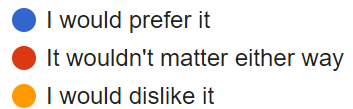 4
Wednesday
Thursday
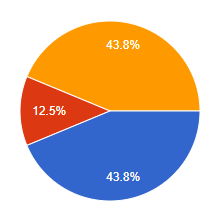 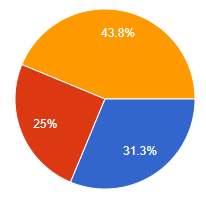 Today’s Goals
Continue practice on constructors and objects

Discuss using exceptions to signal errors

Introduce concept of encapsulation and access control
How technically it’s done in C++
Why we care about it
5
Getting the code for today
Download code in a zip file from here:https://nu-cs211.github.io/cs211-files/lec/13_access.zip

Extract code wherever

Open with CLion
Make sure you open the folder with the CMakeLists.txt
6
Outline
More Constructors

Exceptions

Access Control
Encapsulation Policy
7
Today’s working example
String_Holder
Manages strings using a constant-length array to hold characters

Members:
int length
char characters[80]

Rules (invariants)
0 <= length <= 80
length matches the number of valid characters in characters
8
Live Coding: constructors for String_Holder
src/string_holder-implemented.cxx
src/string_holder.hxx
String_Holder::String_Holder()
Initialize empty

String_Holder::String_Holder(const char* str)
Construct from null-terminated string

String_Holder::String_Holder(const char* str, int len)
Construct from a length of characters

String_Holder::String_Holder(const String_Holder& other)
Copy constructor (from another String_Holder)
9
Delegating constructors
One constructor can call another to handle initialization
Delegates construction to that other constructor

// defined somewhere else
String_Holder::String_Holder(const char* str, int len);


// delegates to other constructor
String_Holder::String_Holder(const String_Holder& other)
  : String_Holder(other.characters, other.length)
{}
10
Explicit constructors
The explicit keyword before a constructor means that the constructor must be manually called by the developer
Rather than automatically called by the compiler

Reason to have compiler automagic:

String_Holder str = “Test”;

Automatically calls String_Holder::String_Holder(“Test”);
Kind of nice that it just works…
11
Explicit constructors
The explicit keyword before a constructor means that the constructor must be manually called by the developer
Rather than automatically called by the compiler

Reason to use explicit:

void do_complicated_string_stuff(String_Holder str);

do_complicated_string_stuff(“Test”);

Also automatically calls the constructor
But maybe the user just passed in the wrong argument and a compile error would have been better…
12
Enforcing invariants with constructors
What if a user violates the rules?
0 <= length <= 80
length matches the number of valid characters in characters

Possibilities
Probably length should be an unsigned int to start with
Truncate length to 80
Only copy over as many characters as will fit


But what if there’s no obvious choice for what to do?
Constructor cannot return a value to say it failed
13
Outline
More Constructors

Exceptions

Access Control
Encapsulation Policy
14
Exceptions conceptually
Stop running this code and return a special error to the caller

Things went wrong, so we can’t just keep executing code like normal

If the caller doesn’t expect the error and can’t handle it, repeat the process
Again stop running the code and return the special error
15
Exceptions are “thrown” by the function
throw keyword performs the special “error return”

Takes an argument of the error to return
Example:throw std::invalid_argument(“String is too long”);

Actually, you can throw anything (for historical reasons)
	throw 6;

You should almost certainly throw a class based on std::exception
https://en.cppreference.com/w/cpp/error/exception
16
Properly handling exceptions
If no caller in the “call stack” handles the exception, the program will exit

Handle exceptions with a try-catch block
try {
  // code that could throw an exception goes here
} catch (const std::invalid_argument& ex) {
  // code to handle the exception goes here
}

This example only catches std::invalid_argument exceptions
17
General try-catch form
try {
  // code that could throw exceptions
} catch ( some specific exception ) {
  // handler code
} catch ( another specific exception ) {  // handler code
} catch (...) { 
  // general case matches all exceptions
  // actually includes the ... in the C++ code}
18
Live coding: exceptions
src/string_holder-exception.cxx
Functions to add to:
String_Holder::String_Holder(const char*, int)
Ensure that int values are:
>= 0
< MAX_STRING_LENGTH

String_Holder::char_at(int)
Ensure that int values are:
>= 0
< length
19
Break + Relevant XKCD
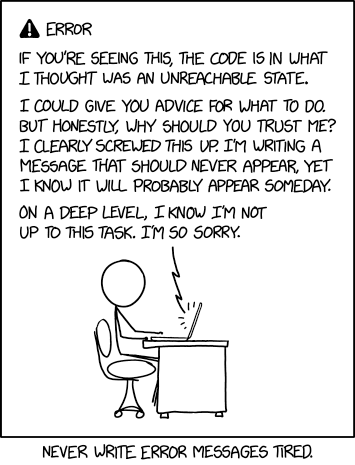 https://xkcd.com/2200/
20
Outline
More Constructors

Exceptions

Access Control
Encapsulation Policy
21
The problem of public access
Constructors (and other member functions) that enforce rules are insufficient
Anyone could access the data member directly

String_Holder str(“Test String”);
str->length = 5000;
std::cout << str; // oops, UNDEFINED BEHAVIOR
22
Access modifiers
By default, all data and functions are “public”
struct My_struct {

  // accessible to all parts of the program

}
23
Access modifiers
Can choose to make data/functions “private”
struct My_struct {

private:
  // accessible only to member functions

}
24
Access modifiers
Can choose exactly which data / functions are publicly accessibly versus privately accessible!
struct My_struct {
public:
 // accessible to all parts of the program

private:
  // accessible only to member functions

}
25
Access modifiers
Can choose exactly which data / functions are publicly accessibly versus privately accessible!
struct My_struct {
public:
 // accessible to all parts of the program

private:
  // accessible only to member functions

public:
 // accessible to all parts of the program
}
26
Structs versus Classes
Struct and Class are interchangeable
The difference is the default behavior
Both can use private: and public: access modifiers

struct Test {
   // accessible to all parts of the program
}

class Test {
   // accessible only to member functions
}
27
Style convention
Use classes for abstractions (smart data)
Example: String_Holder, Ball

Use structs for “plain old data”
Example: Position, Dimension


We intentionally violated this in homework 5 to keep things simple
And to make transition from C simpler: “structs with functions”
28
Additional specifier: protected
Like private, but accessible to classes that inherit from this one
i.e., other classes that are based on this one


Will talk about more next week
If you see it around before then, consider it the same as private
29
Outline
More Constructors

Exceptions

Access Control
Encapsulation Policy
30
Encapsulation
Goal: protect the rules of your data so it remains consistent
Method:
Make the data private

Add public member functions to let clients do useful things

Don’t add public member functions that let clients do bad things(like break the rules of the data)
31
Step back: why do we care about consistency?
Helps us avoid UNDEFINED BEHAVIOR
Keep track of sizes of arrays, for instance

Avoids errors
Maybe you expect your data to always be sorted

Improves efficiency
Make assumptions about the data that you know MUST be true
32
Live coding: update String_Holder access control
Data members should be private
Convention: private members end with “_”

Functions should be public
And functions should never allow the rules to be broken
33
Encapsulation cuts off direct access to data members
Problem: functions outside of the class can never access data members, even to just read from them

Options:
Include as a member function

Add “getters” for data variablesString_Holder::size()

Declare function as a friend
34
Allowing specific things access to private members
friend keyword declares another thing that can access private members from this class

Example overloaded operator!  operator<<()
Needs to access the private members of String_Holder

Inside the String_Holder class definition, add:
friend std::ostream& operator<<(std::ostream&, const String_Holder&);
35
Welcome to Encapsulation
Software engineering principle:
Bundle your data and operations together
Don’t let non-bundled operations mess with your bundled data

Benefits
Correctness
Data will never become inconsistent

Flexibility
Implementation details can change without modifying the API
36
Outline
More Constructors

Exceptions

Access Control
Encapsulation Policy
37